Мастер-класс
«Весеннее настроение»
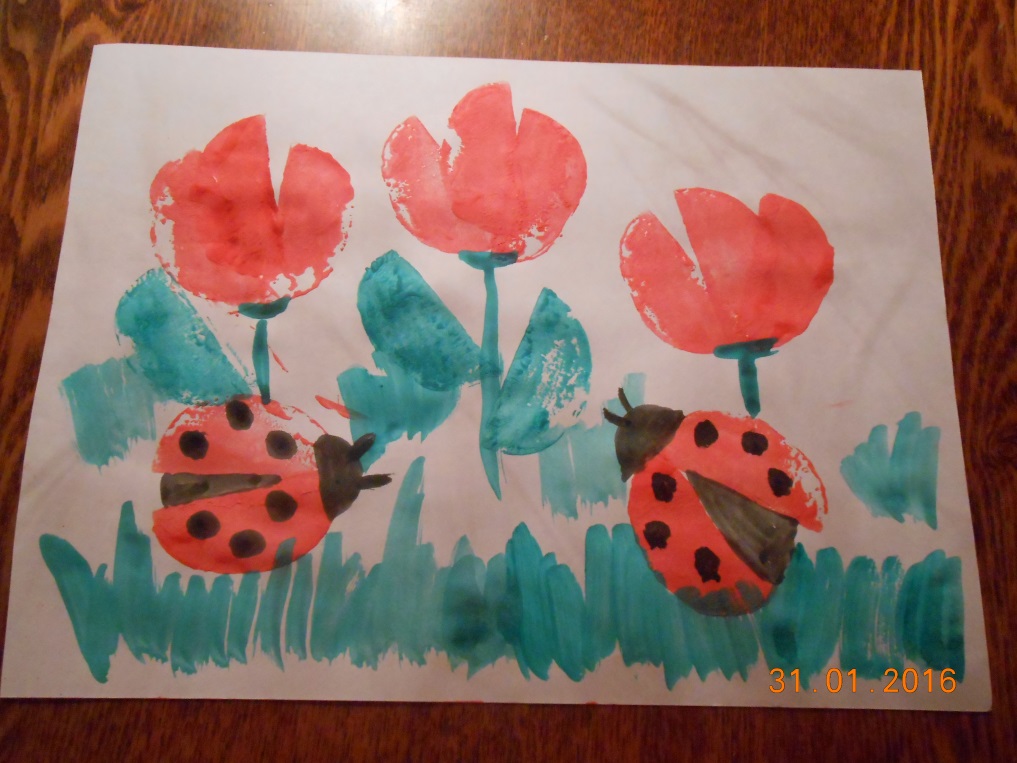 Давайте создадим весеннее настроение и попробуем вместе с детьми нарисовать лужайку. Даже если вы не умеете рисовать это не беда, нам снова поможет наша волшебная картошка.Нам потребуется:
Бумага
Гуашь
Кисточка
Картофель
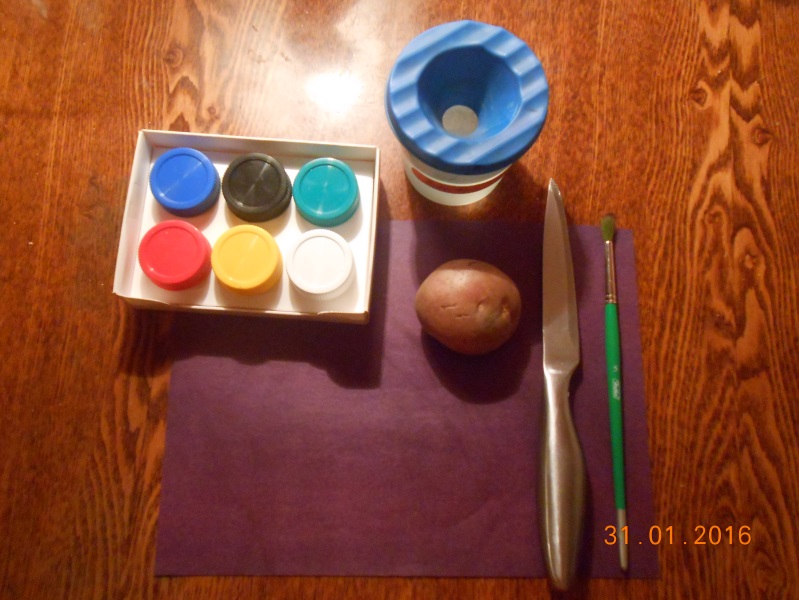 Разрезаем картофель. Это будет наш инструмент вместо кисти. Полностью закрашиваем половинку красной гуашью.
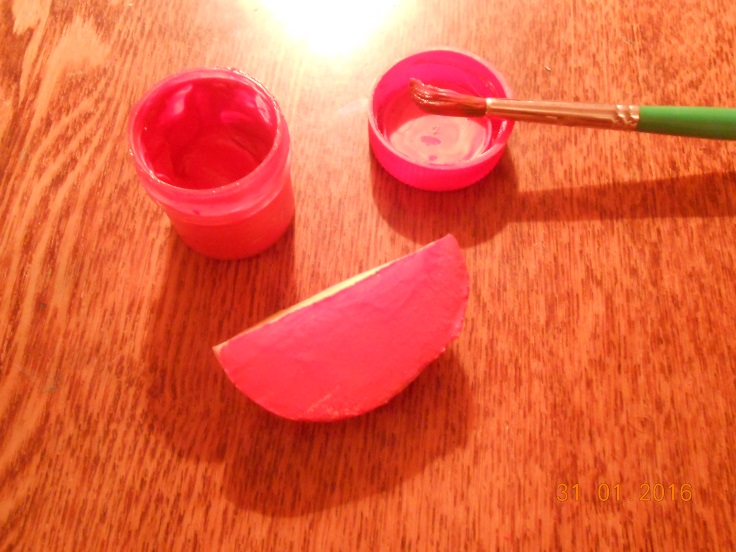 Отпечатываем штамп на бумаге, формируя тюльпан.
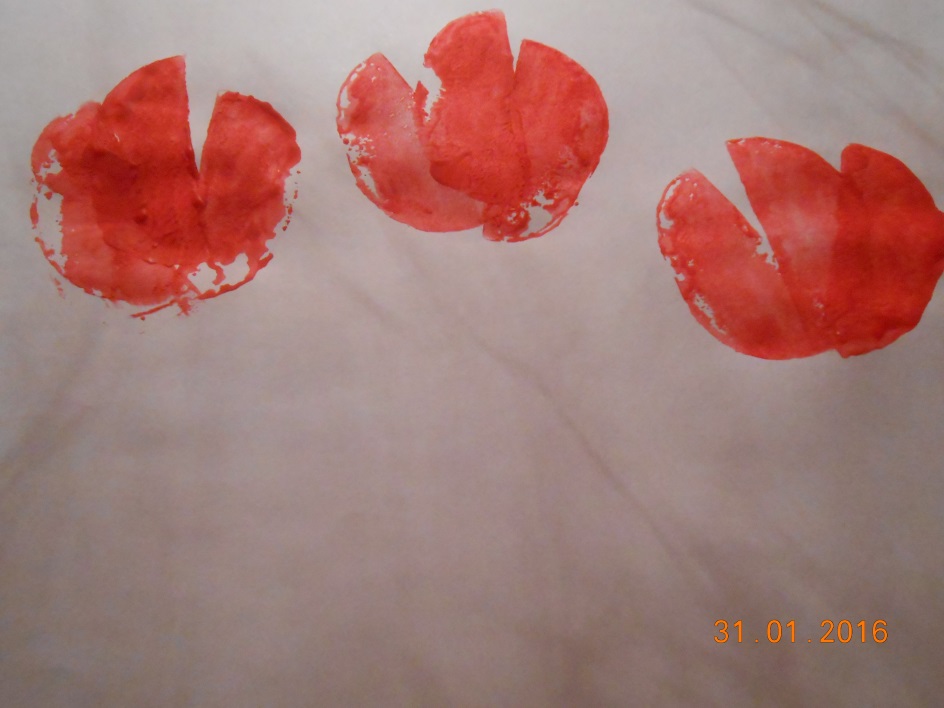 Отпечатываем крылья божьих коровок.
Зелёной гуашью дорисовываем стебли тюльпанов, листья и траву.
Чёрной гуашью дорисовываем точки на крыльях божьих коровок, голову и усики.
Вот и всё наш рисунок готов!